Инфраструктурный паспорт
Муниципального бюджетного общеобразовательного учреждения «Средняя 
общеобразовательная школа № 2 г. Суворова имени Героя Российской Федерации
 А.П. Ефанова»
Общие сведения
Юридический адрес образовательной организации: 301430 Тульская область, г. Суворов, ул. Пионерская, д.4
Заполняется по каждому фактическому адресу, указному на слайде 2
Тульская область, г. Суворов, ул. Пионерская, д.4
Перечень объектов на участке:
1 – здание школы
2 – спортивная площадка
3 – сарай
План земельного участка с указанием построек
3
2
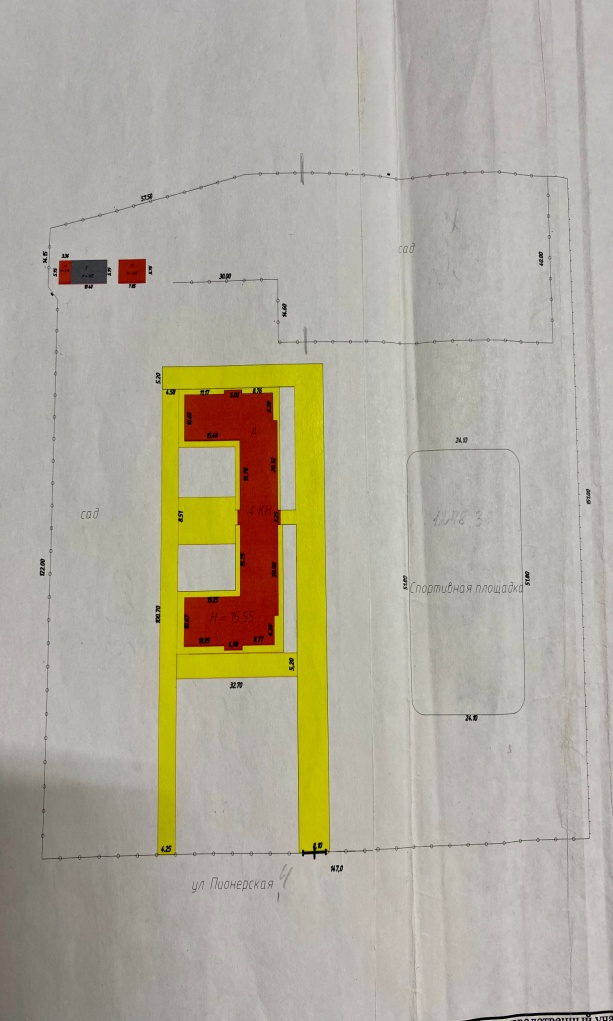 1
Тульская область, г. Суворов, ул. Пионерская, д.4
Количество фото должно соответствовать перечню объектов на сайде 3
Размер и расположение фото можно изменять
Школа – учебный корпус
Спортивная площадка
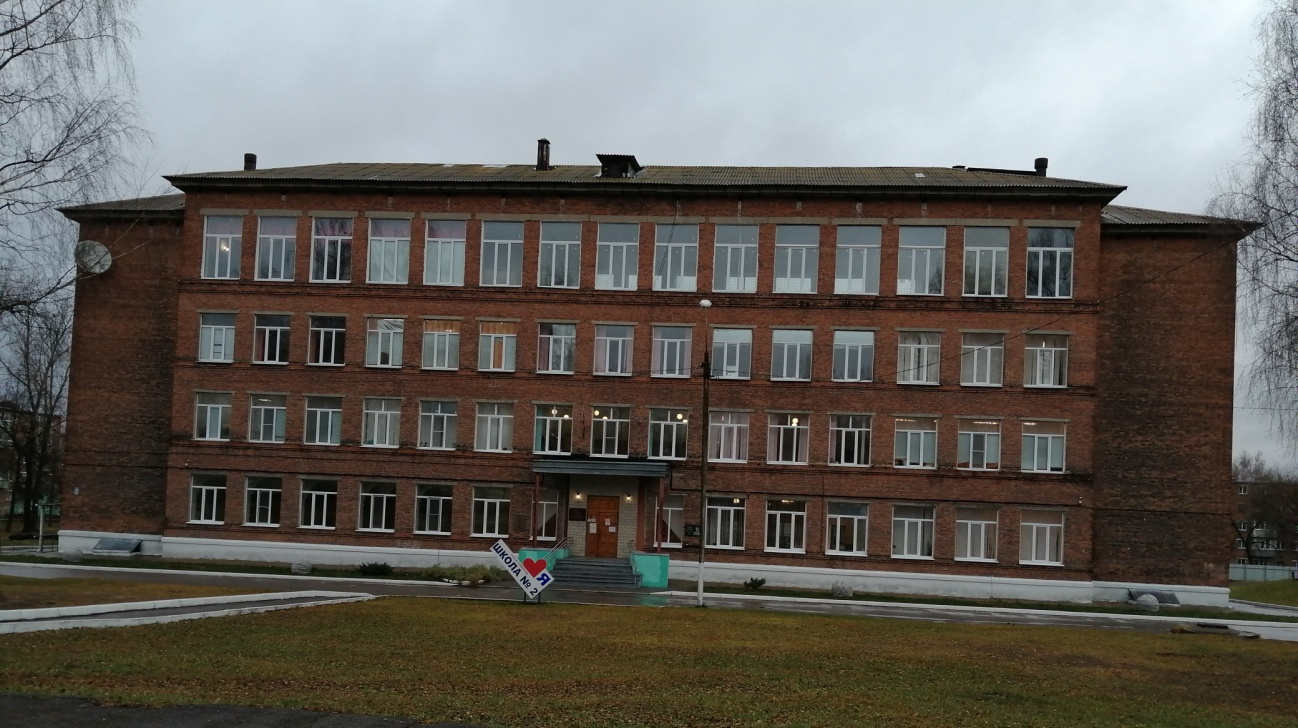 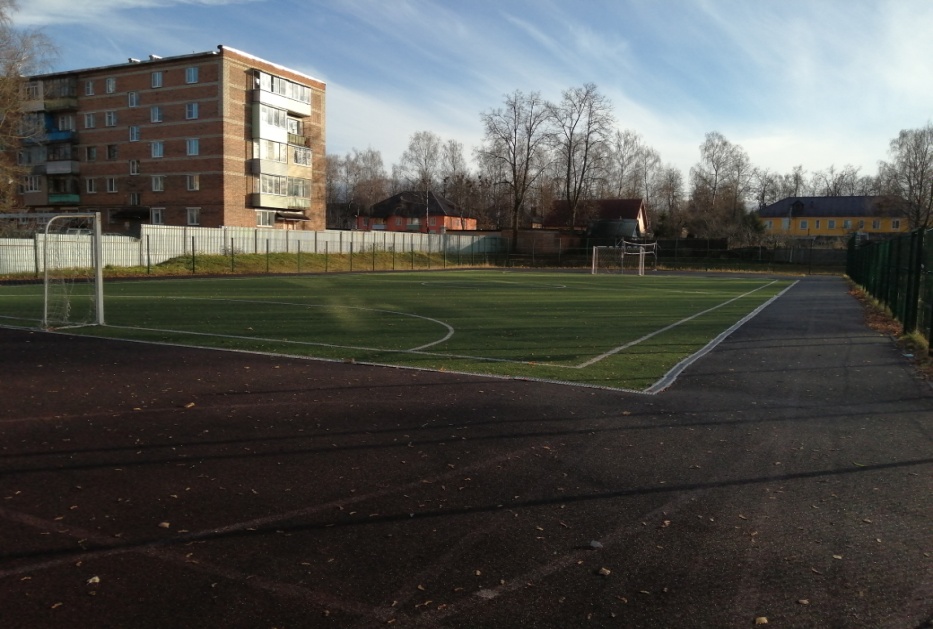 Сарай
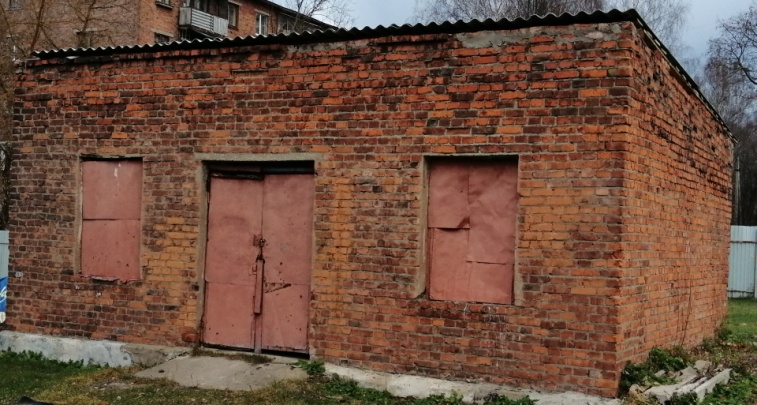 Заполняется по каждому объекту, где ведется образовательный процесс или проживают дети
Тульская область, г. Суворов, ул. Пионерская, д.ю4
Размер и расположение фото можно изменять
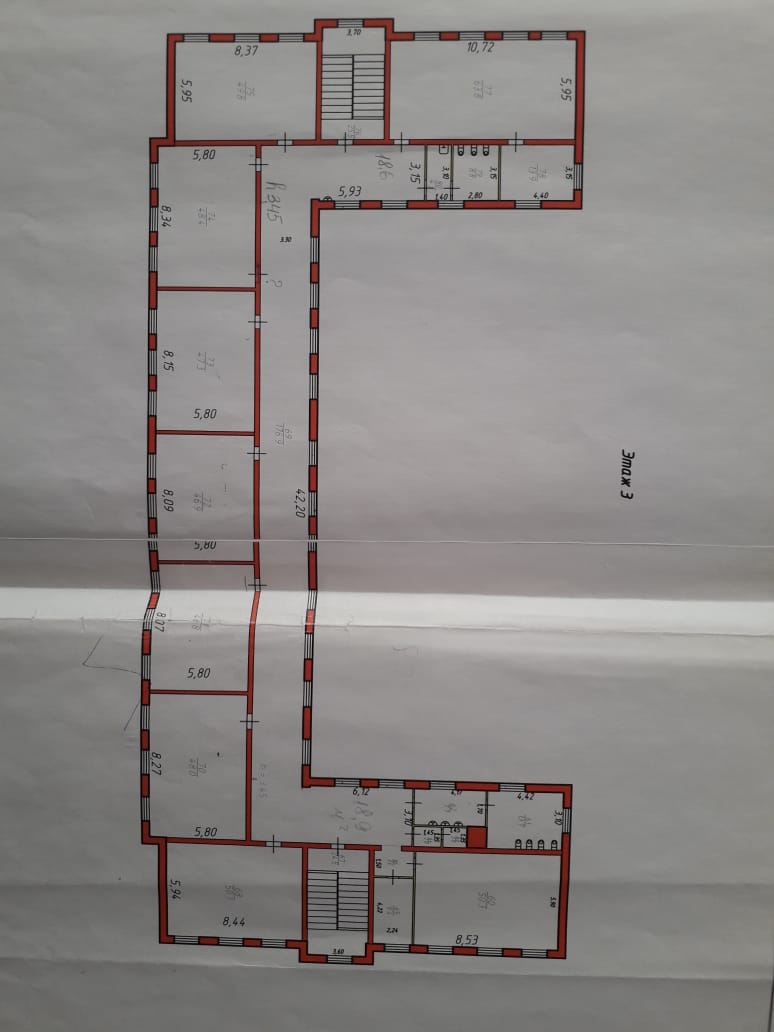 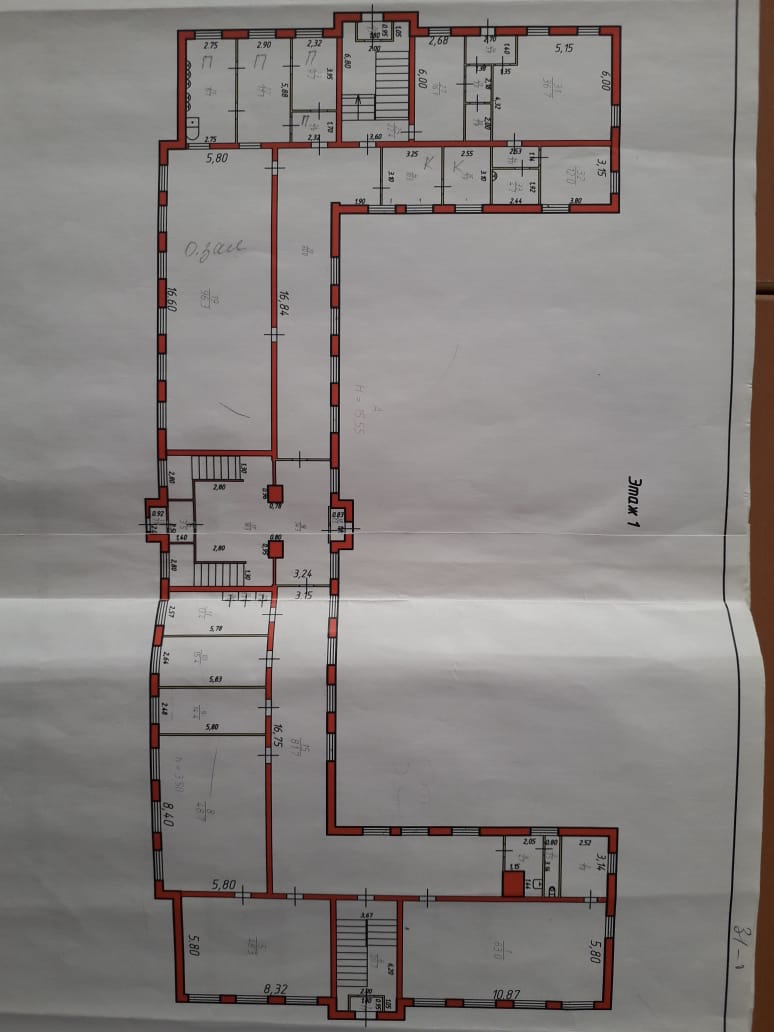 Здание школы
Поэтажный план объекта
Поэтажный план объекта
Поэтажный план объекта
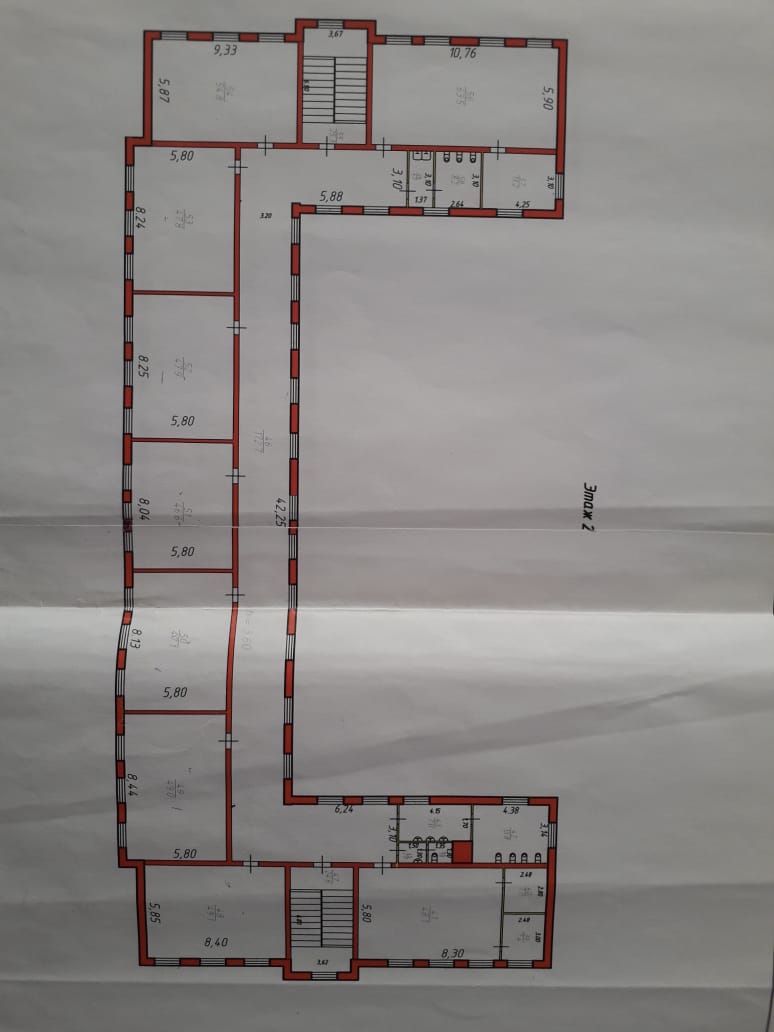 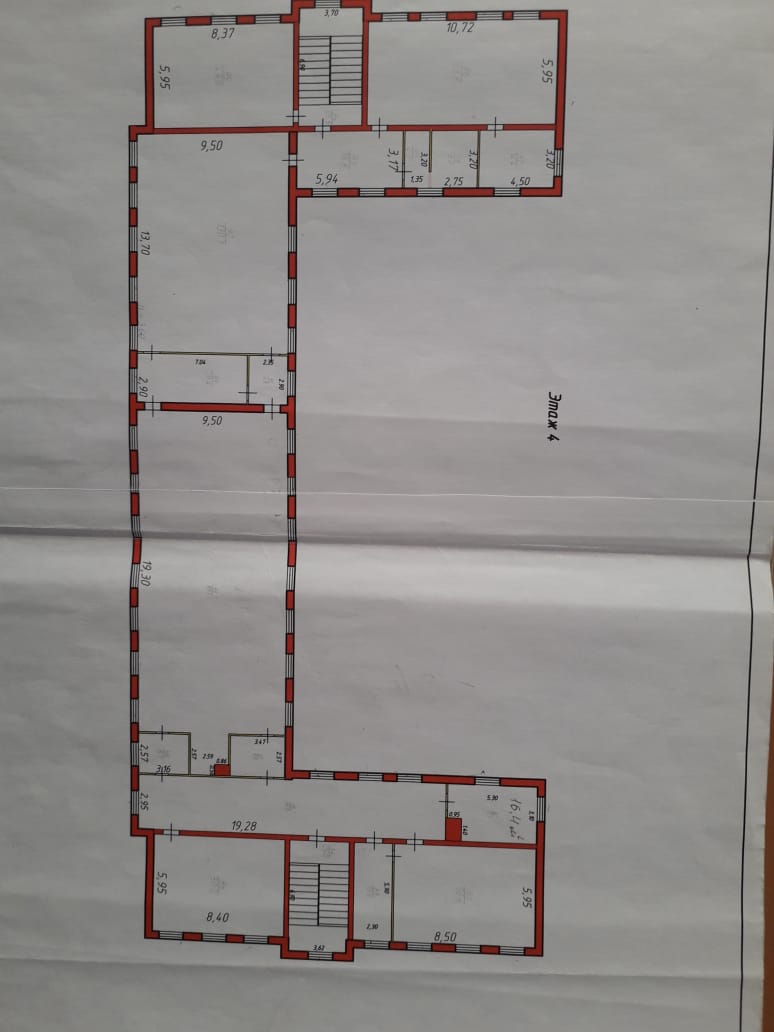 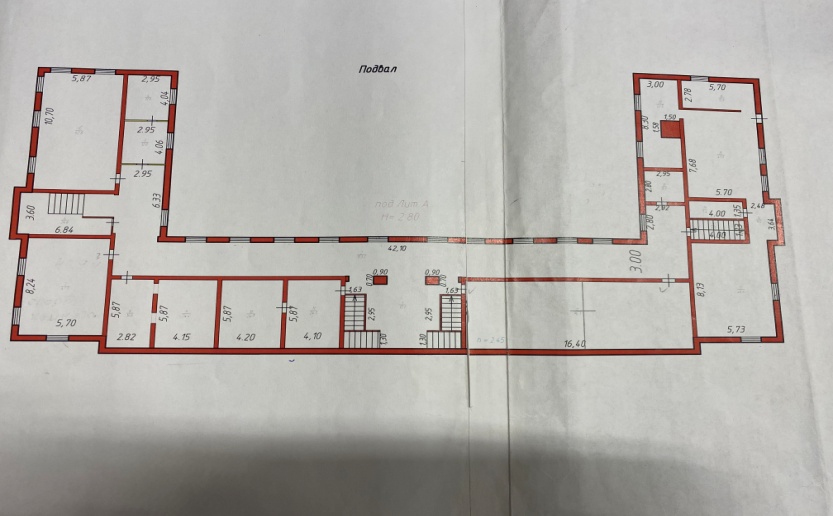 Размер и расположение фото можно изменять
Заполняется по каждому фактическому адресу, указному на слайде 2
Состояние спортивной инфраструктуры
Тульская область, г. Суворов, ул. Пионерская, д.4
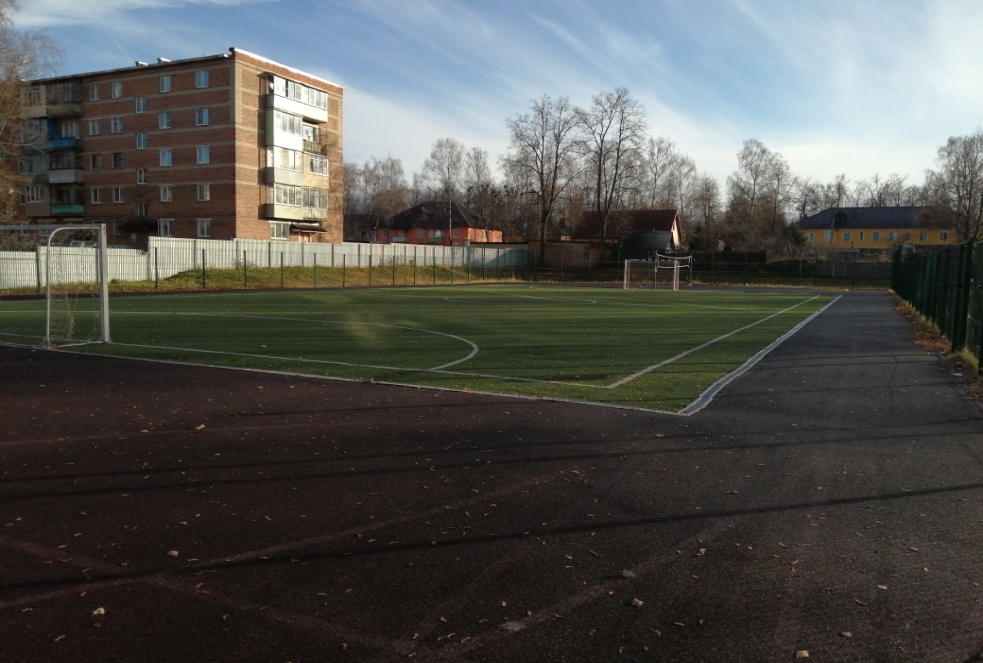 Спортивный зал
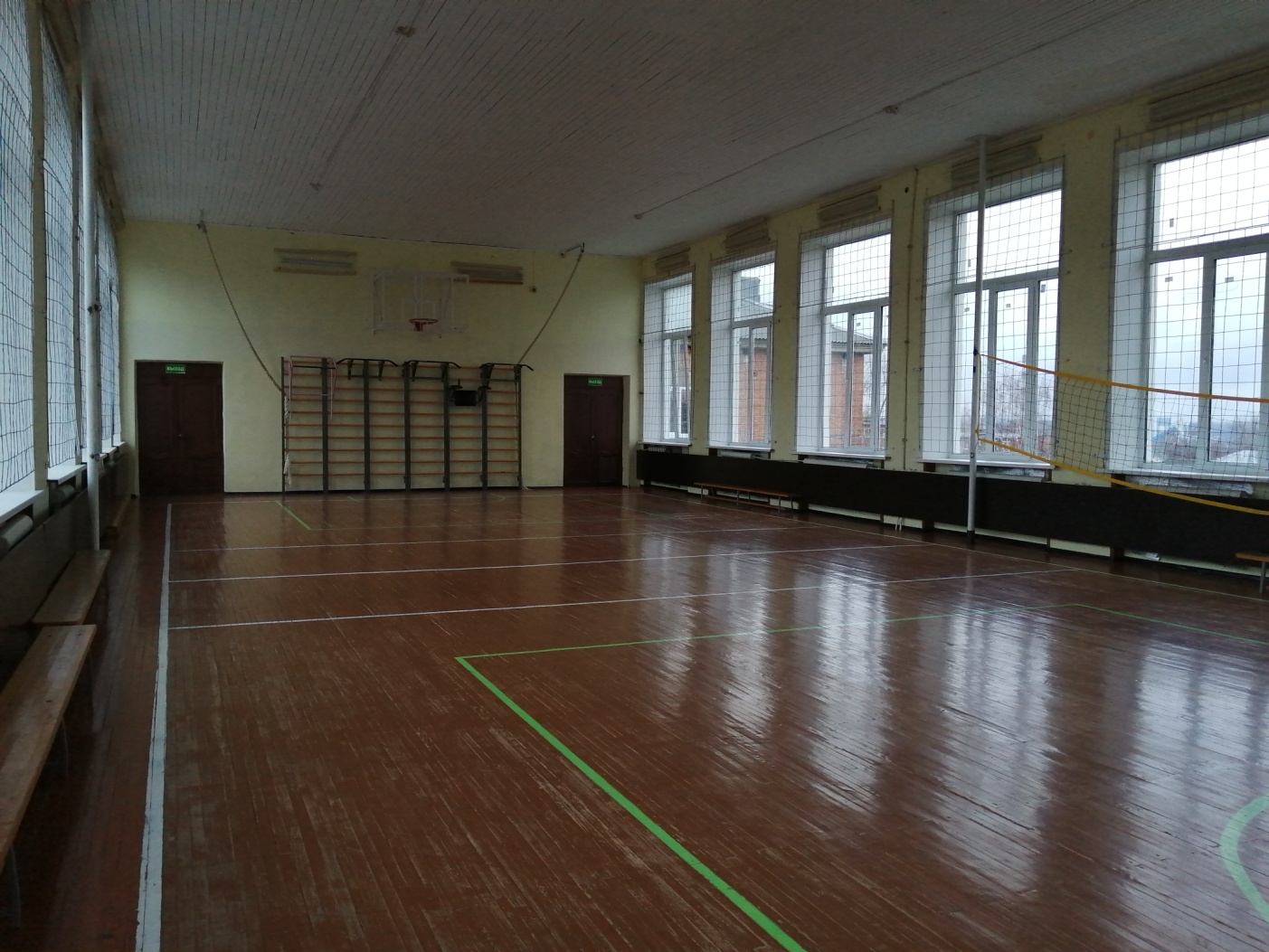 Заполняется по каждому фактическому адресу, указному на слайде 2
Учебные аудитории
Размер и расположение фото можно изменять
Тульская область, г. Суворов, ул. Пионерская, д.4
Кабинет химии
Кабинет технологии для мальчиков
Кабинета иностранного языка
Актовый зал
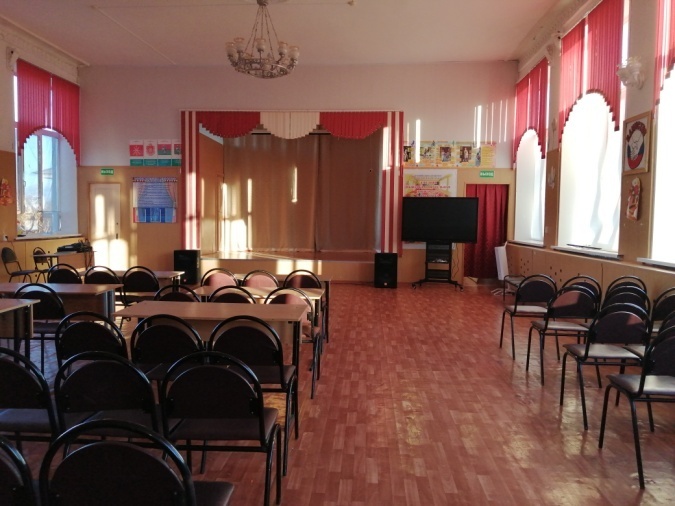 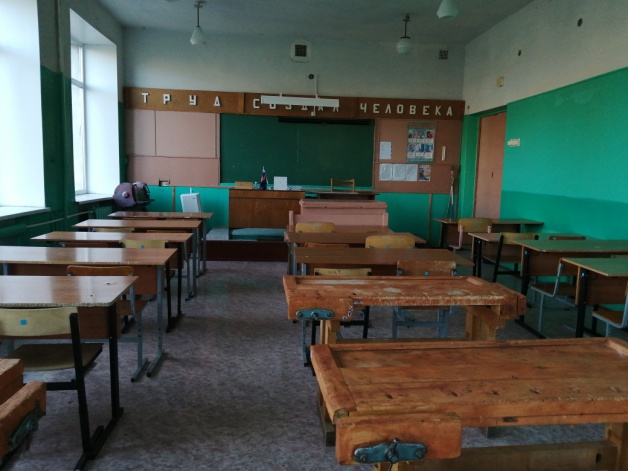 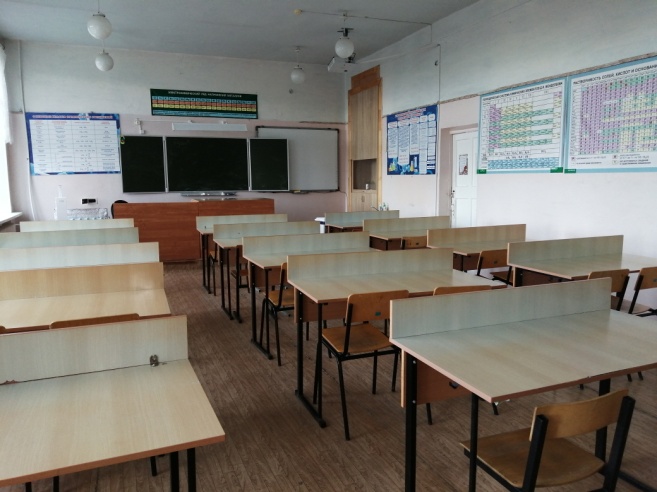 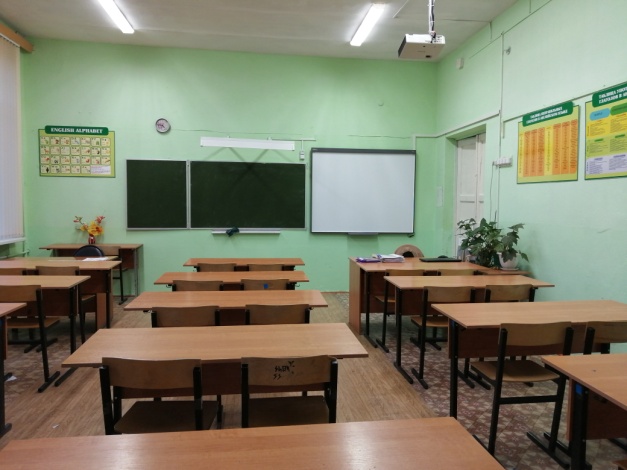 Кабинет физики
Кабинет домоводства
Кабинет биологии
Кабинет географии
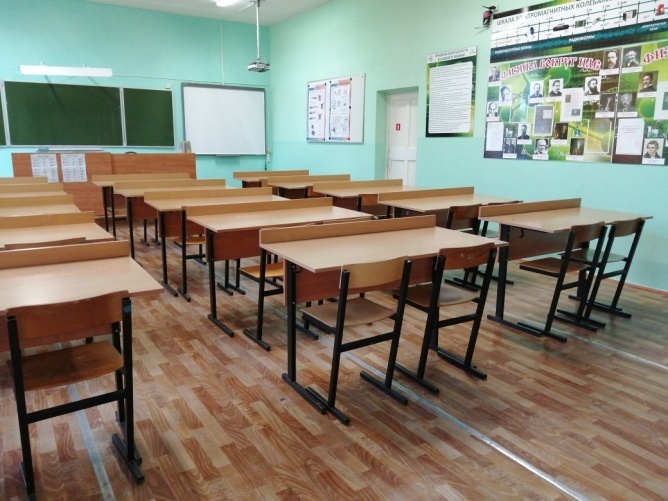 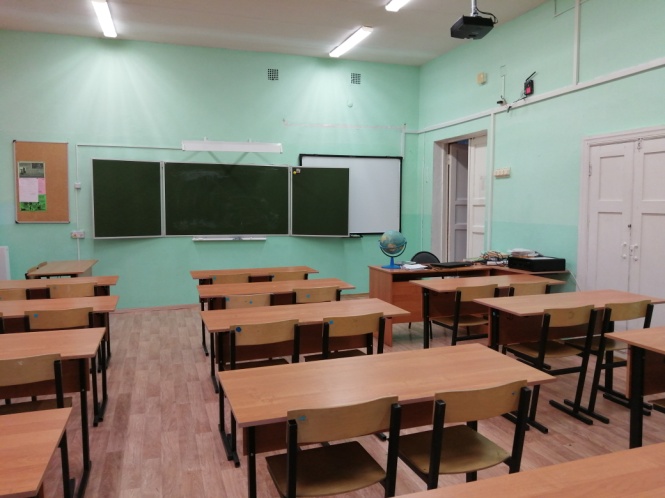 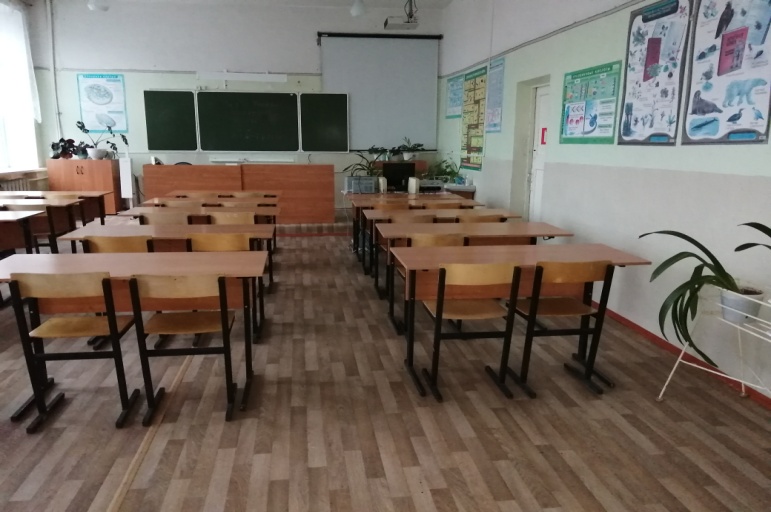 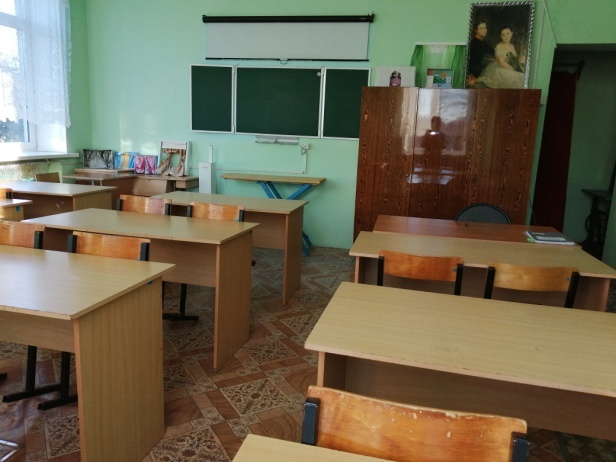 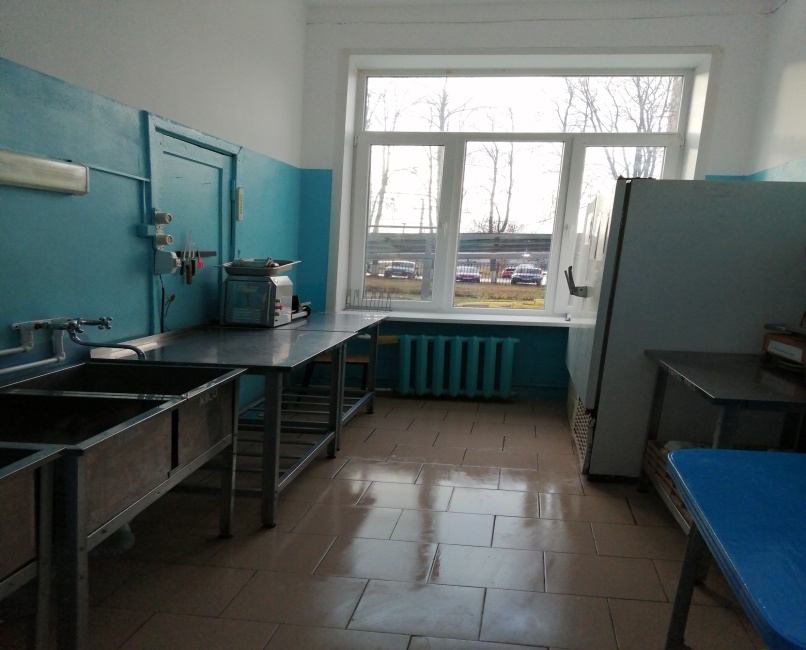 Пищеблок и обеденный зал
Тульская область, г. Суворов, ул. Пионерская, д.4
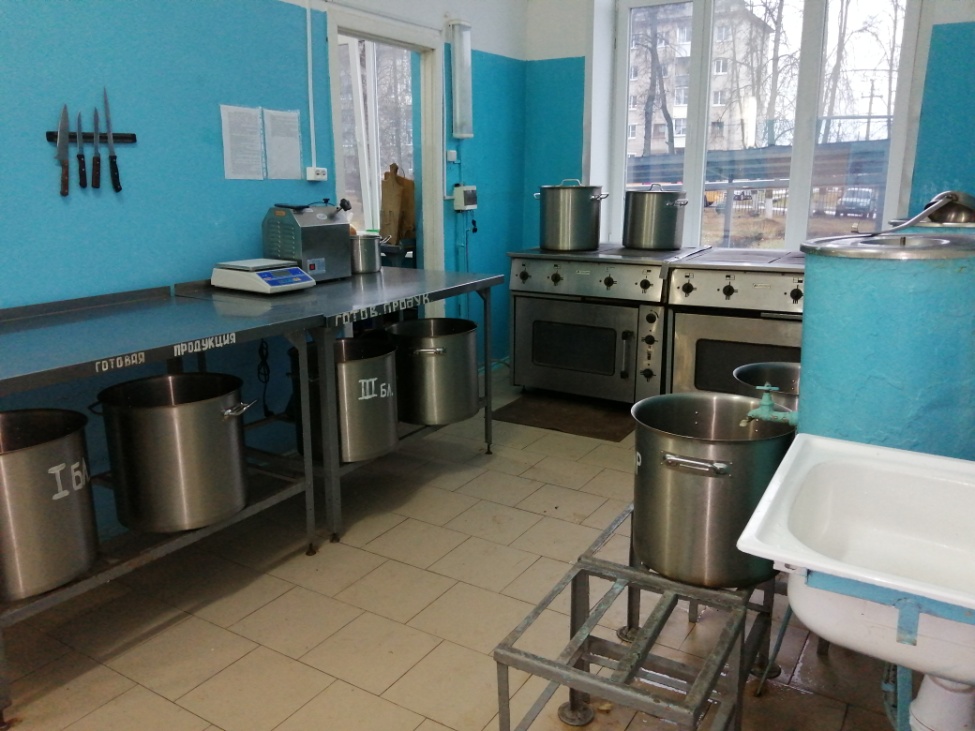 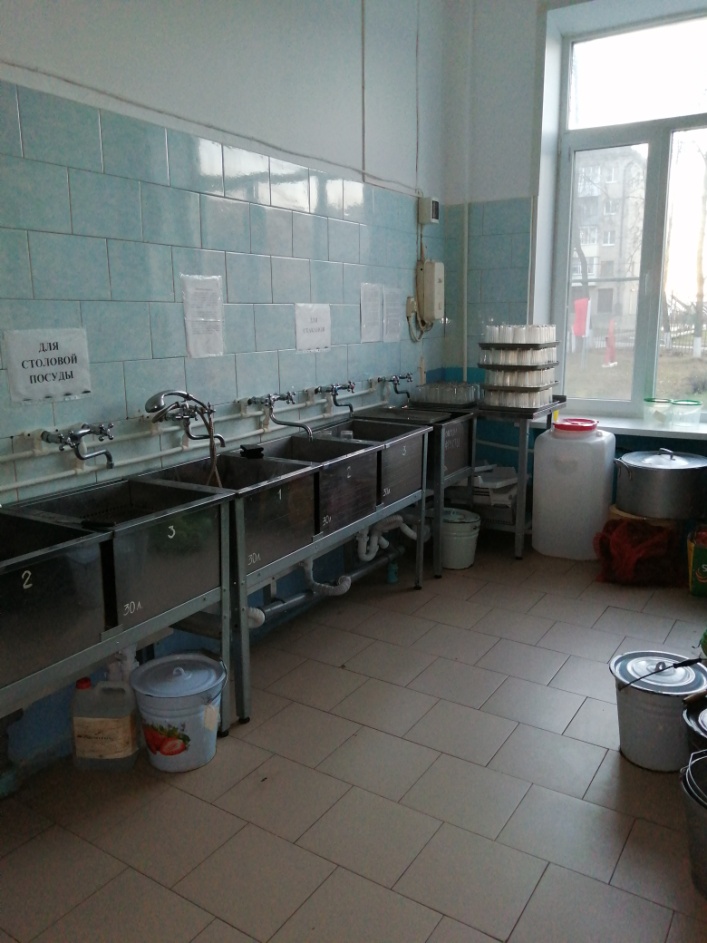 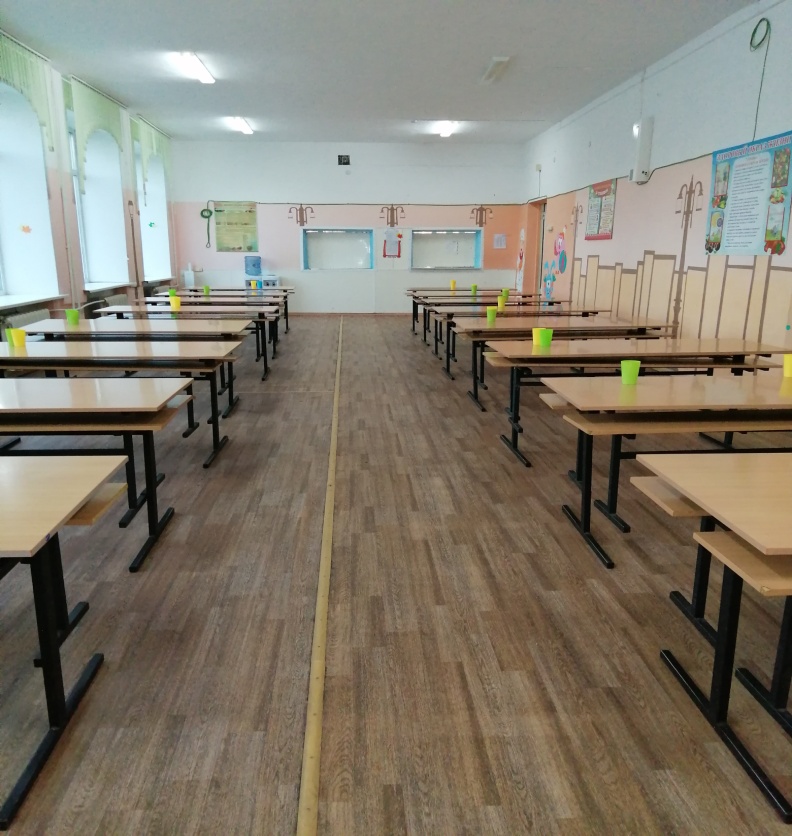 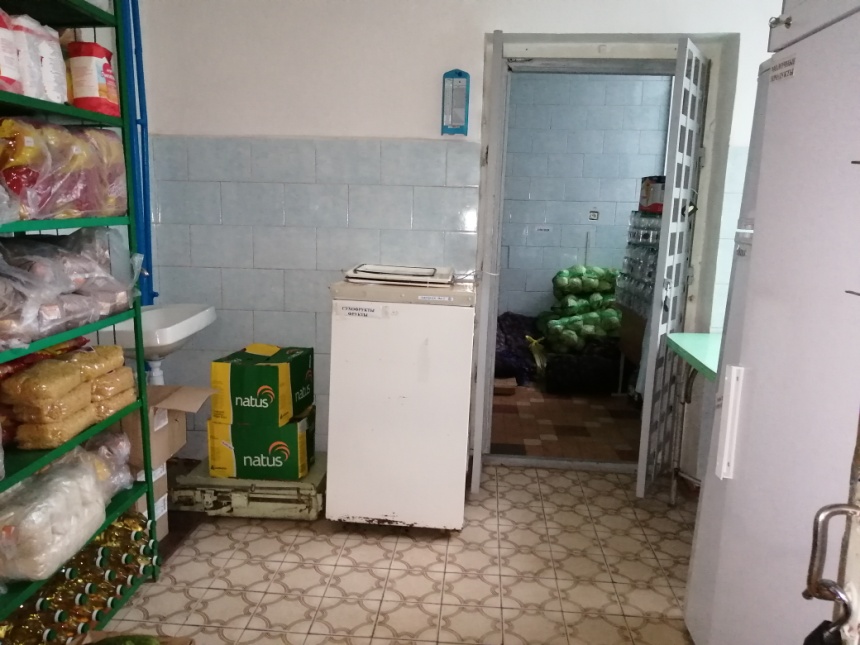 Заполняется по каждому фактическому адресу, указному на слайде 2
«Доступная среда»
Тульская область, г. Суворов, ул. Пионерская, д.4
Система информирования на объекте (стенды, бегущие строки, таблички со шрифтом Брайля и т.п.)
Территория (путь от калитки до входа в здание)
Санитарно-гигиеническое помещение
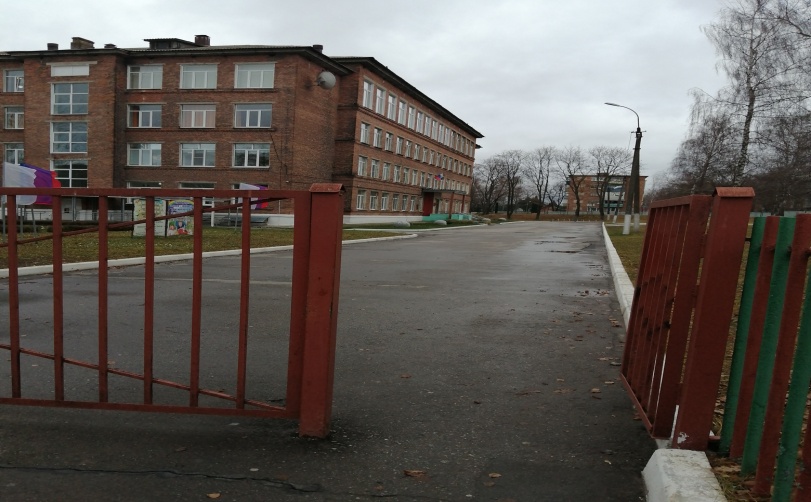 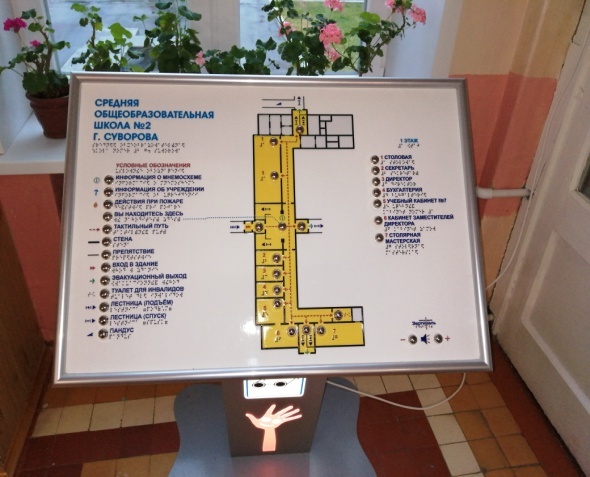 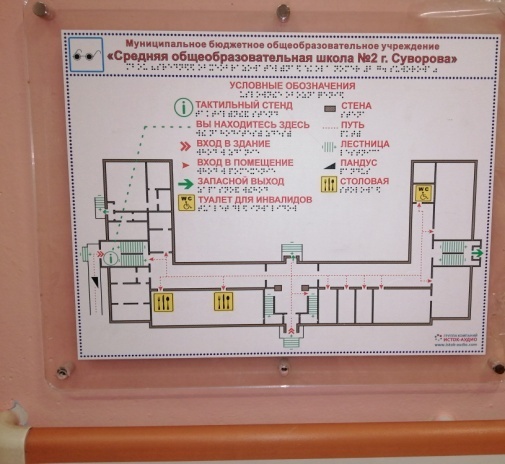 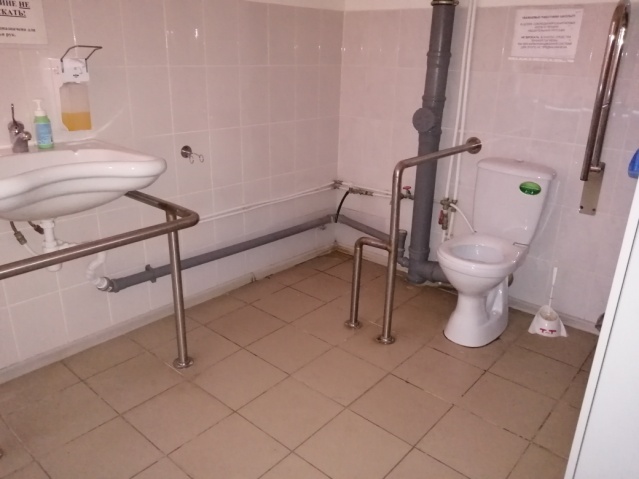 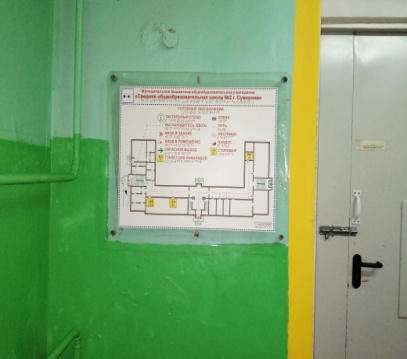 Входная группа
Путь движения внутри здания
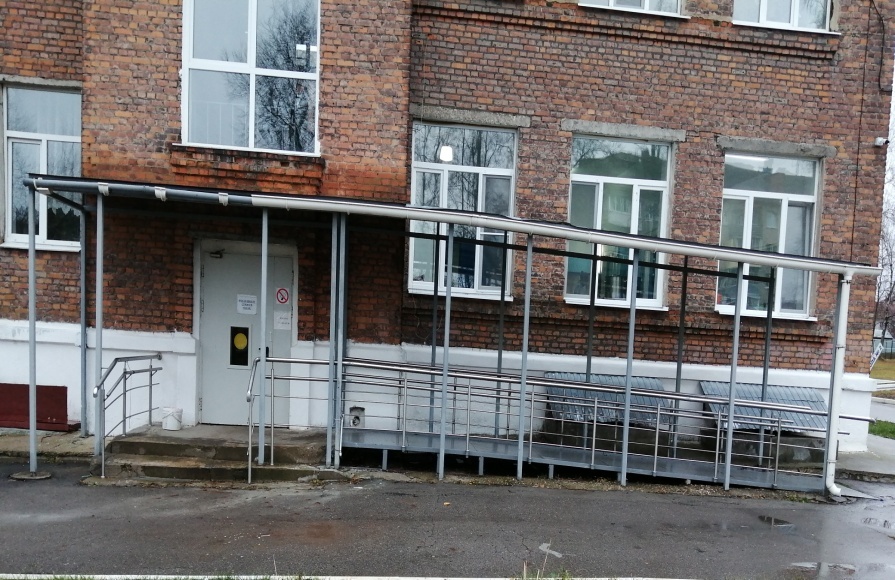 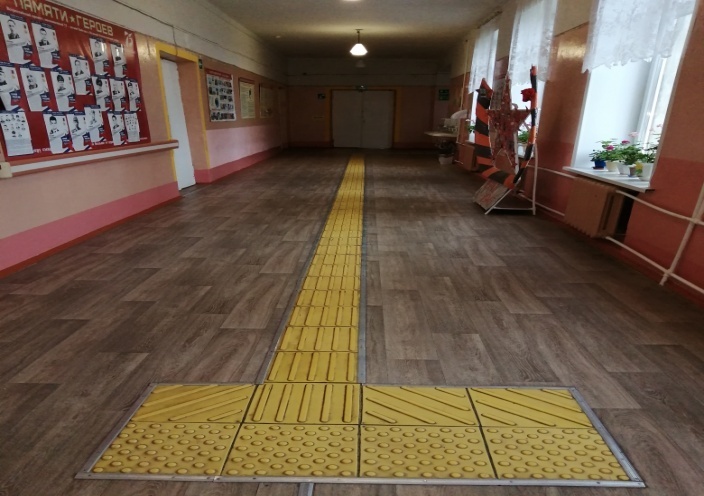 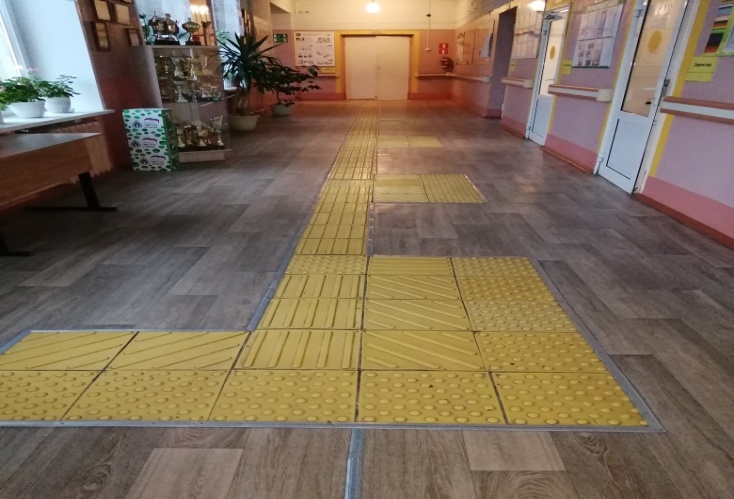 «Доступная среда»
Актовый зал
Тульская область, г. Суворов, ул. Пионерская, д.4
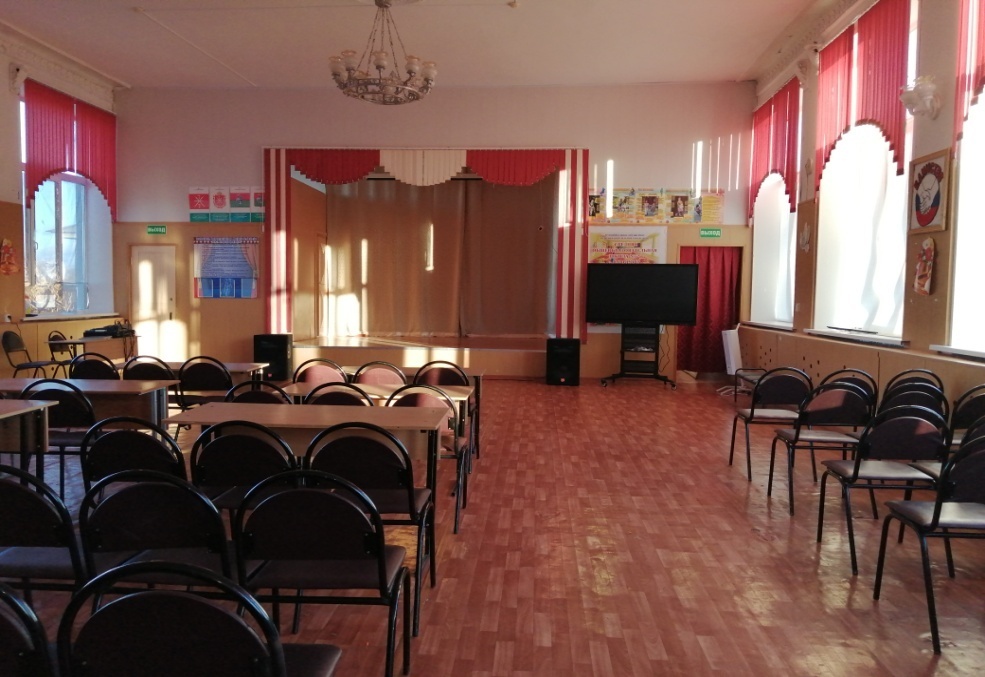 Учебное помещение или иное помещение где оказывается услуга инвалиду
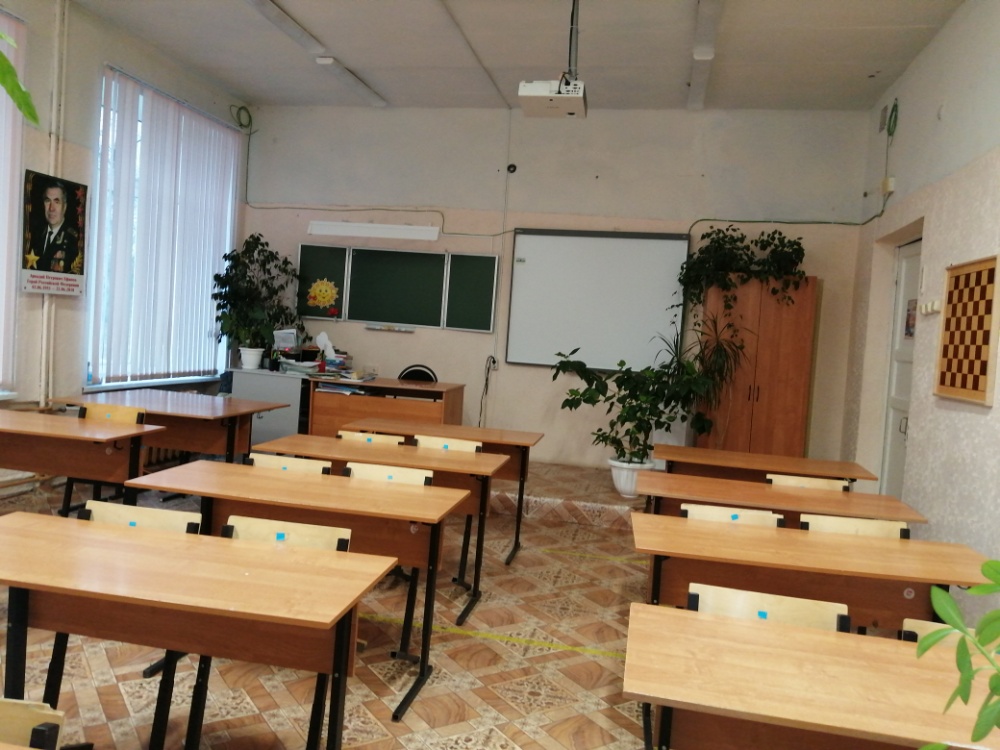 Спортивный зал
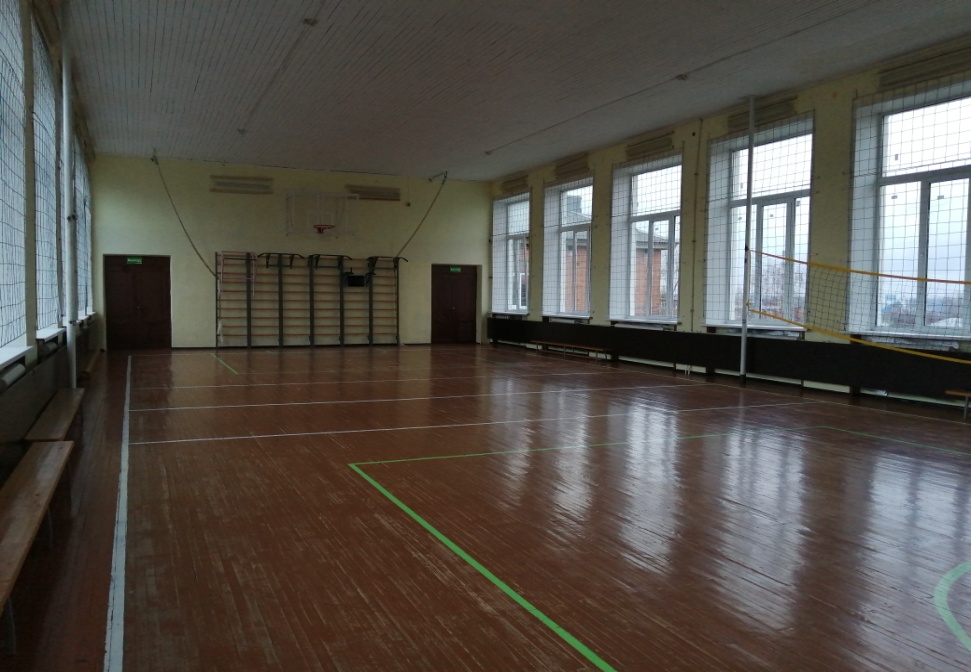